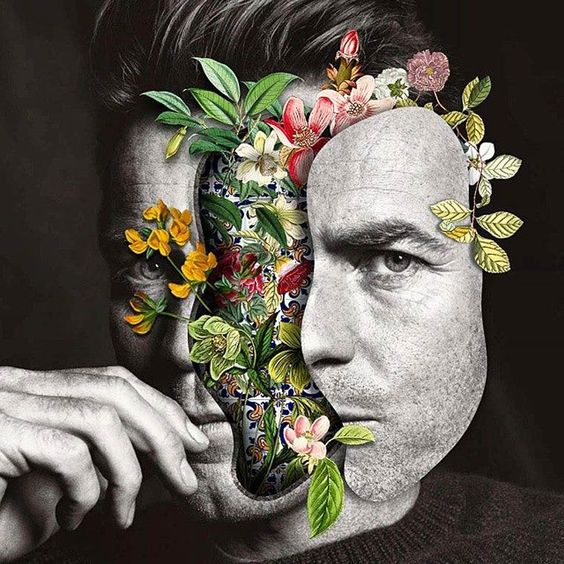 Interior vs exterior
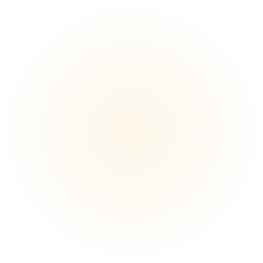 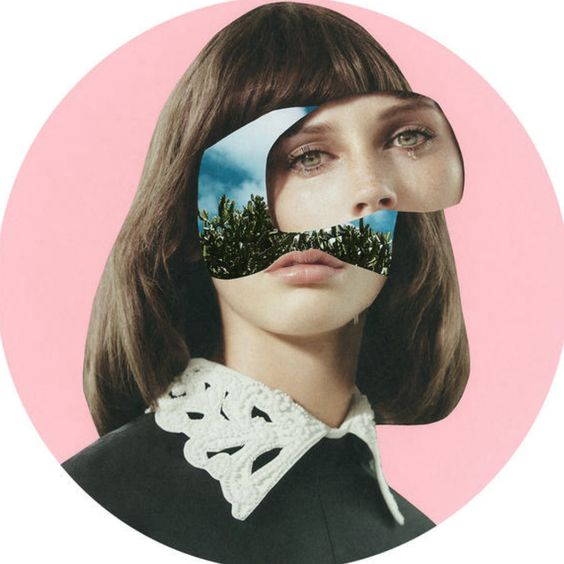 Your assignment
You will create a surrealist portrait based on the theme of our exterior selves versus our interior selves.
This portrait is meant to be a surrealist interpretation, and therefore unrealistic.
This assignment can be any medium of your choosing – including collage from magazines or internet images (must be high quality).
This assignment should be a collage of images to represent the way our exterior selves often hide what we really feel underneath.
This may be a self portrait, or you may use pictures of models/celebrities instead.
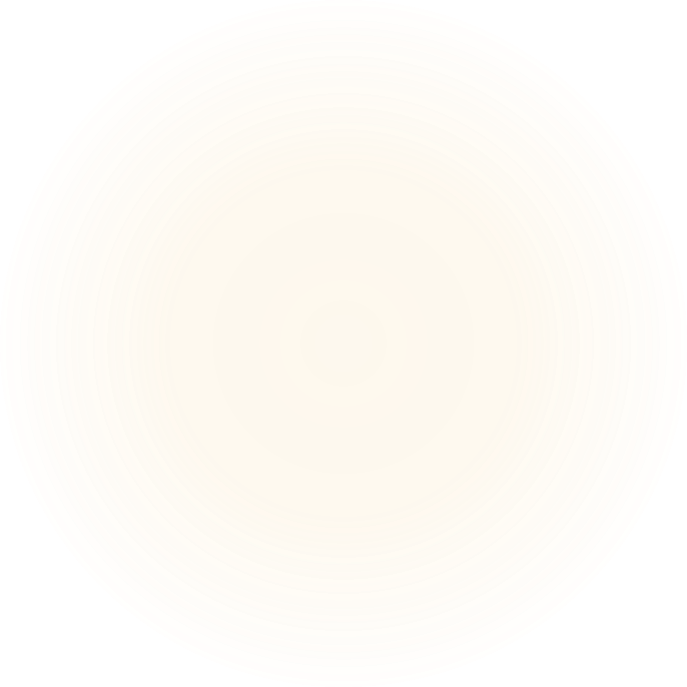 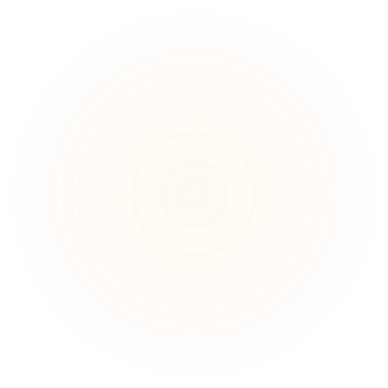 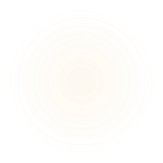 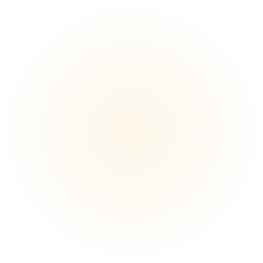 If you are choosing magazine images for your collage…
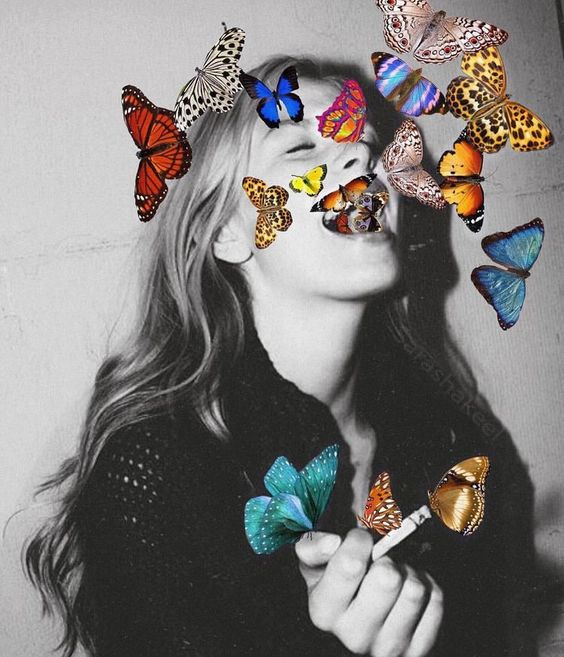 Choose a photo to be your base (main) image – a model, celebrity, yourself, etc.
Choose other images to cut and paste which will symbolize the inner-self
These inner-self images should be unrealistic, and the overall portrait should feel like a surrealist piece.
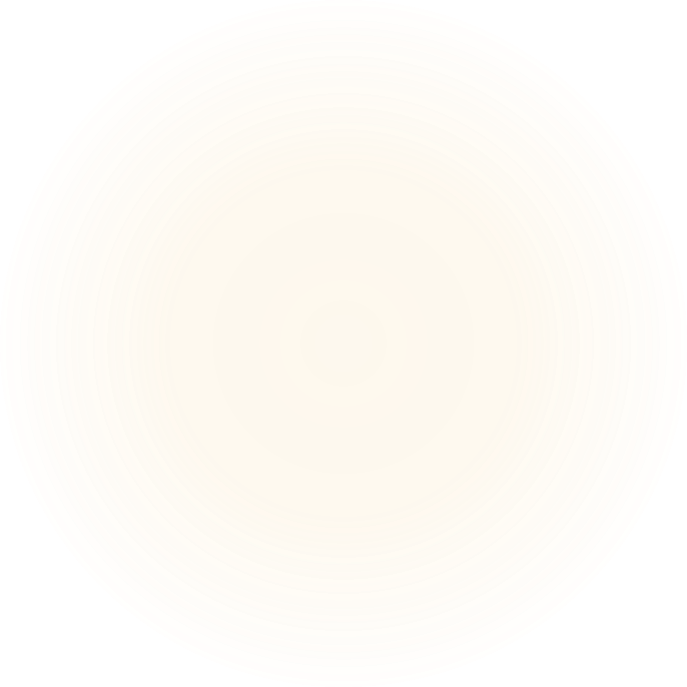 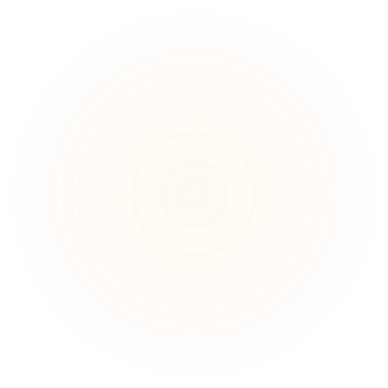 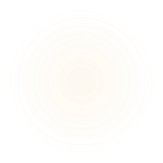 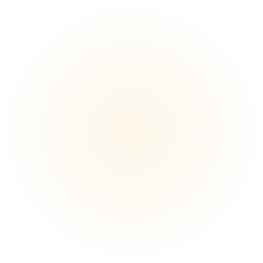 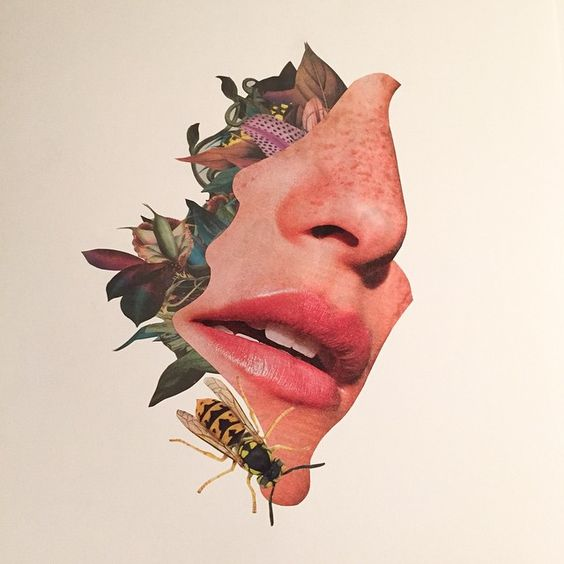 Fragments
Do not incorporate all of the images in the face. Try arranging the images throughout the artwork to create an interesting composition.
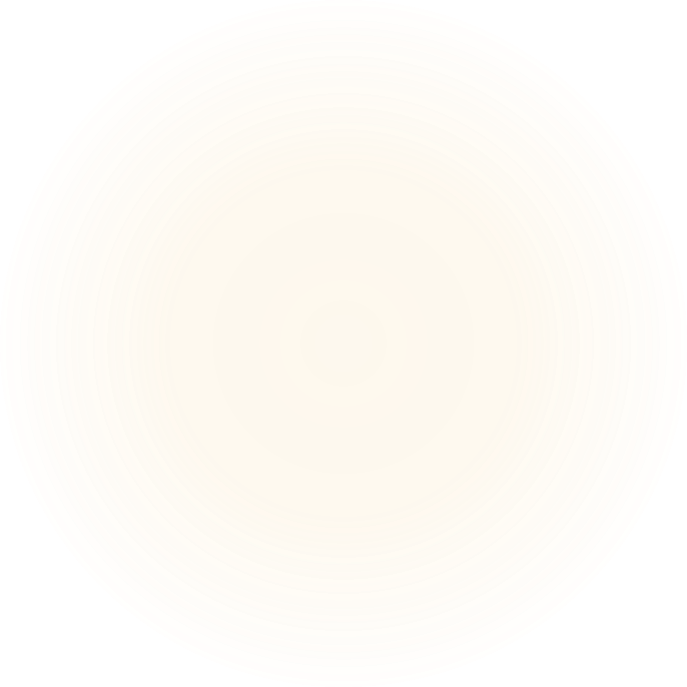 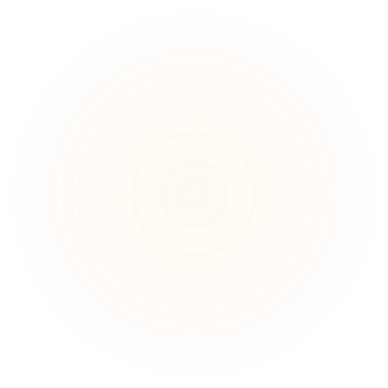 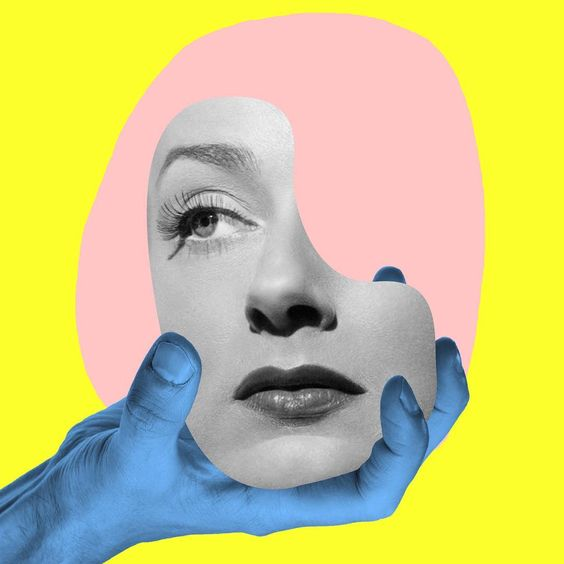 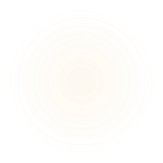 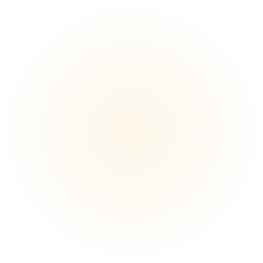 Symbolism
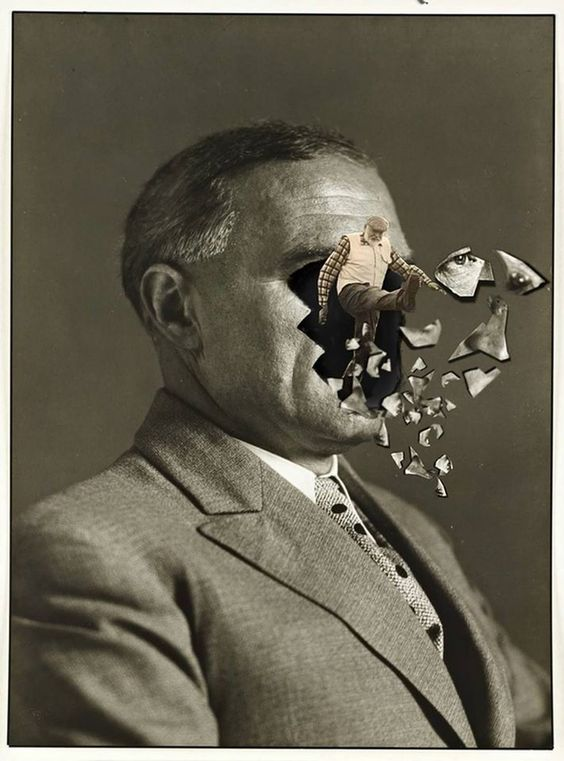 Consider the images you use for the inner-self 
How can these images symbolize an emotional or mental state, personality, inner-thoughts, etc.?
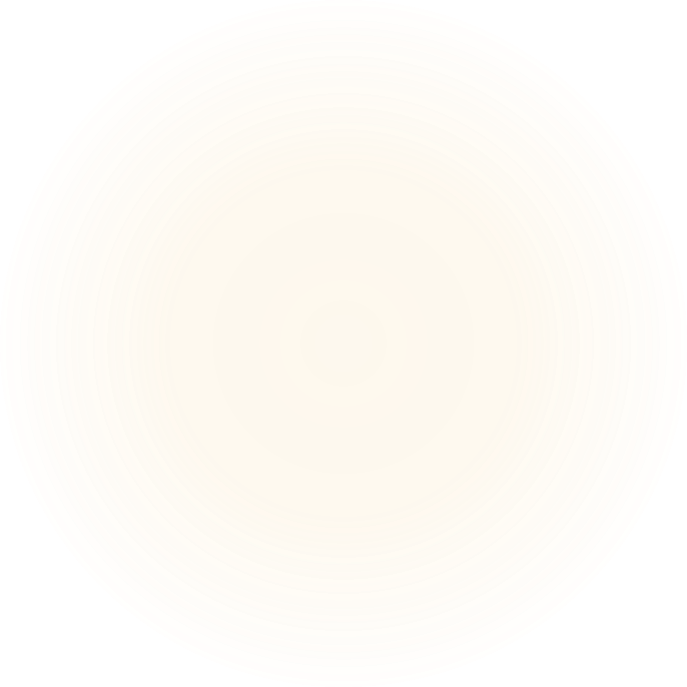 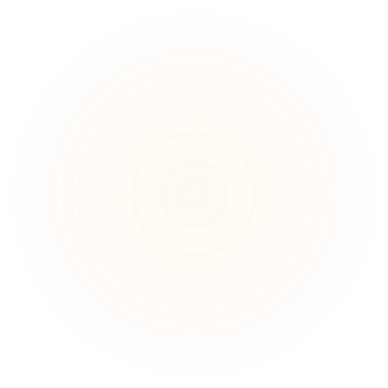 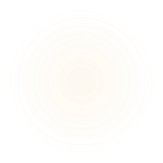 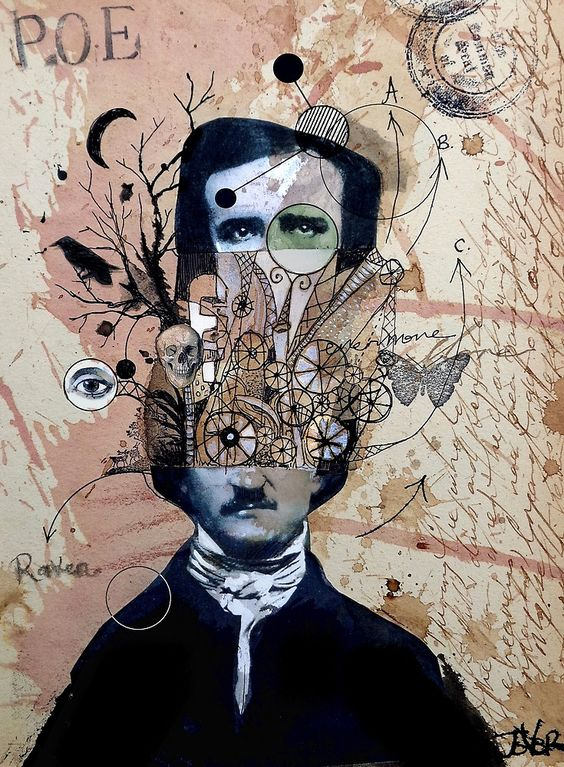 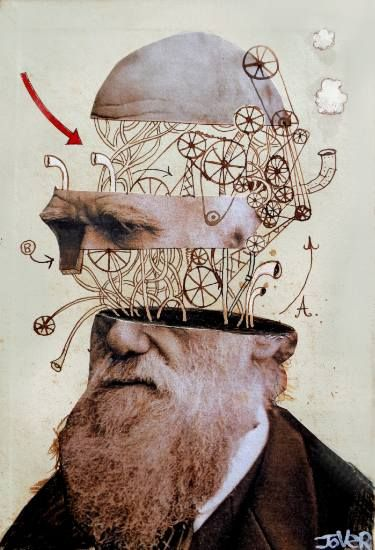 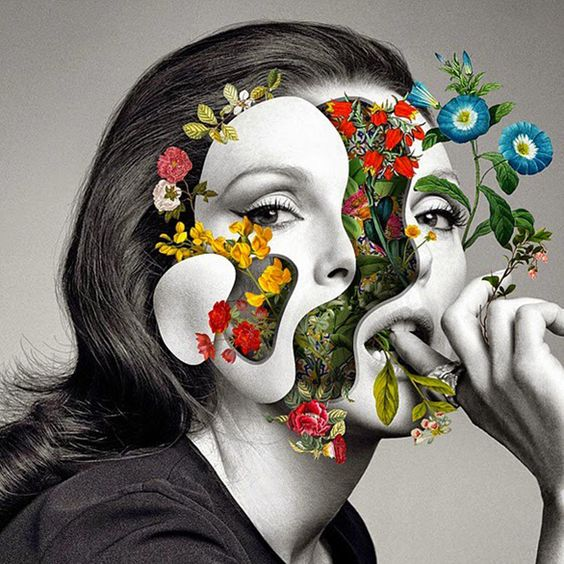 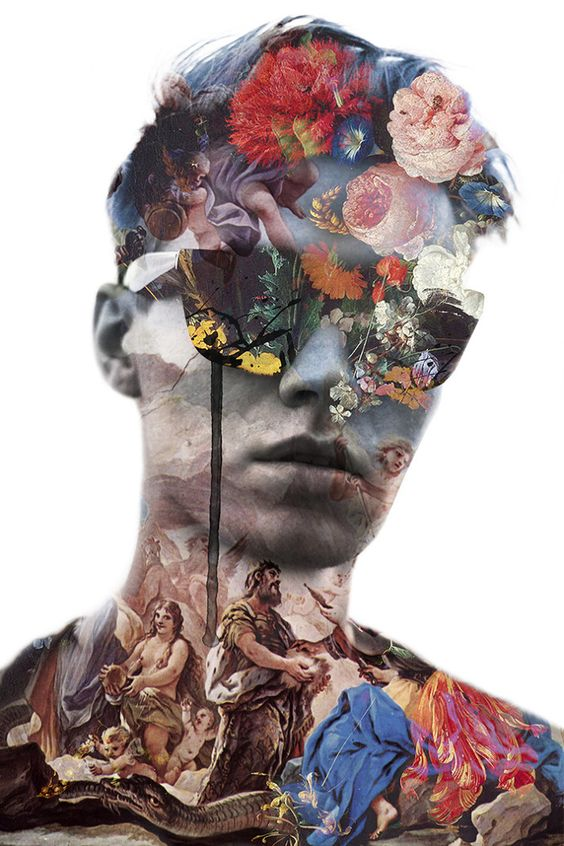 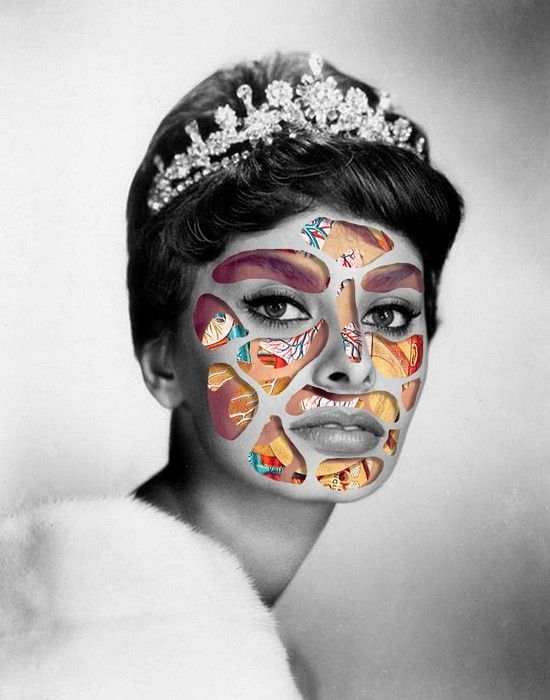 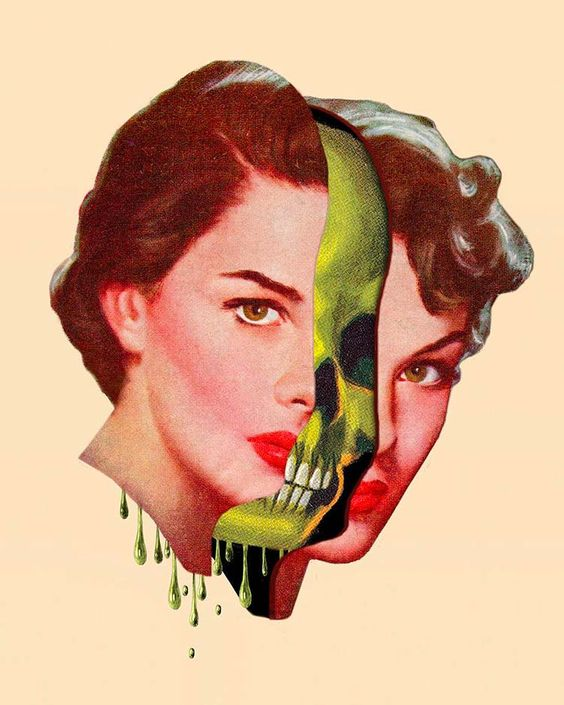 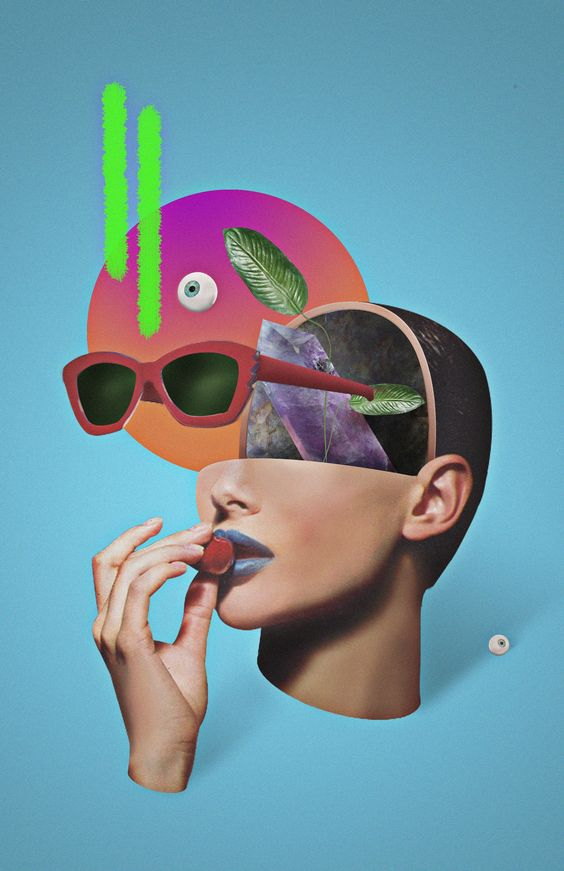 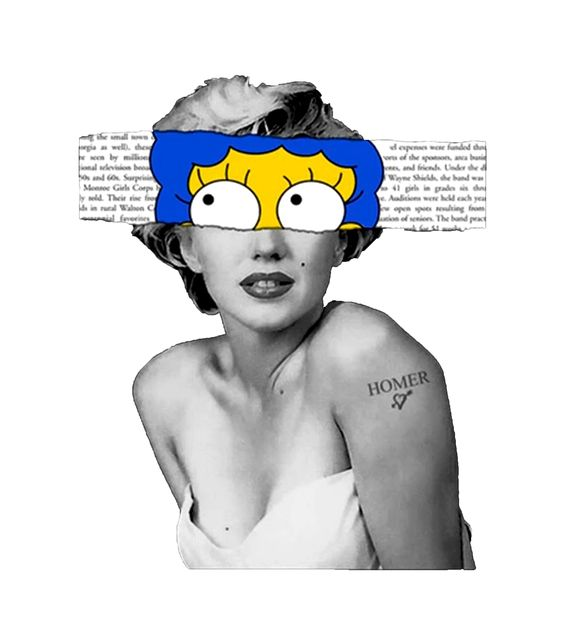 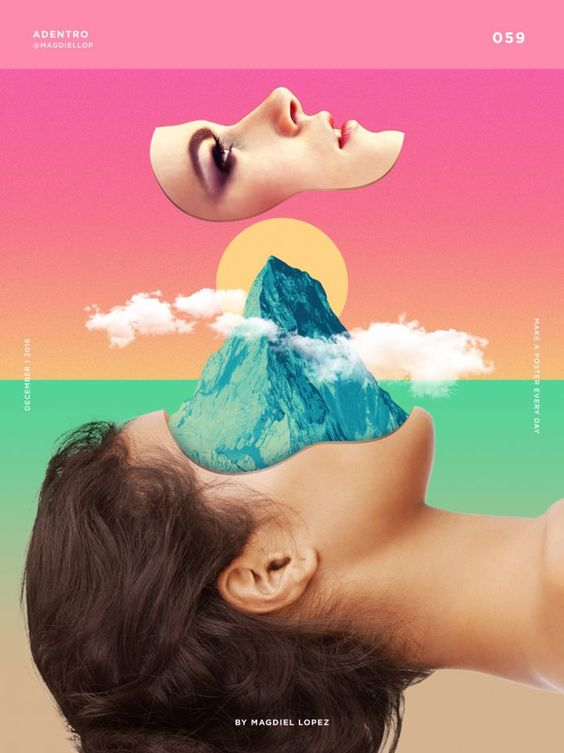 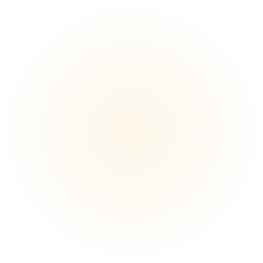 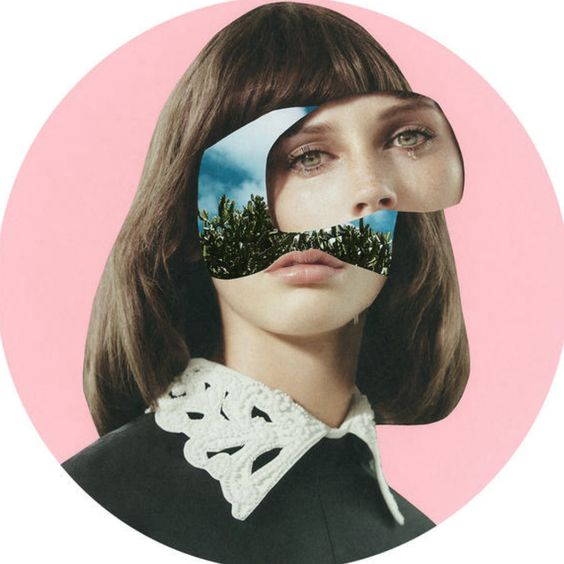 Your assignment
You will create a surrealist portrait based on the theme of our exterior selves versus our interior selves.
This assignment can be any medium of your choosing – including collage from magazines or internet images (must be high quality).

This is your final assignment for Art 25! 
This assignment is worth 40 marks.
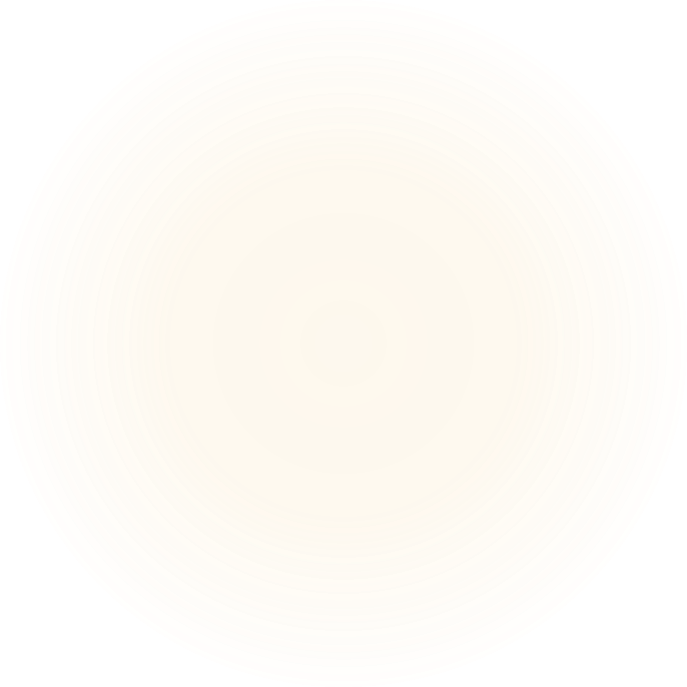 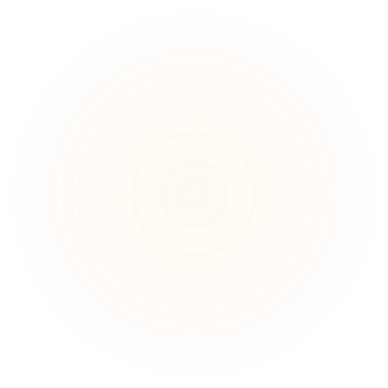 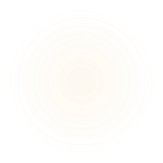